Развитие мелкой моторики- главный стимул развития психических процессов.                                                                        Выполнила : Зиятдинова Г.А.
Павлов И.П. «Речь – это, прежде всего мышечные ощущения, которые идут от речевых органов в кору головного мозга».Сухомлинский В.В. «Истоки способностей и дарования детей – в кончиках их пальцев».Английский психолог Д. Селли придавал очень большое значение «созидательной работе рук» для развития мышления и речи детей.
Цель: определить основные направления работы по развитию мелкой моторики дошкольников.

Задачи: Изучить состояние проблемы развития мелкой моторики, выявить   уровень развития и определить основные направления по развитию речи и совершенствованию тонкой мускулатуры рук.

Объект изучения: мелкая моторика рук детей с нарушениями речи.

Предмет изучения: процесс развития мелкой моторики.
Развивая у детей дошкольного возраста мелкую моторику, мы развиваем интеллект ребёнка и совершенствуем точность его движений.Для развития движения рук детей используются традиционные формы работы:- Пальчиковая гимнастика;- Мозаики;- Шнуровки;- Застёгивание и расстёгивание пуговиц;- Штриховки;- Раскраски;- Работа с пластилином;- Работа с мелким конструктором и счетными палочками
Мелкая мозаика
Шнуровка
Штриховка
Раскраски
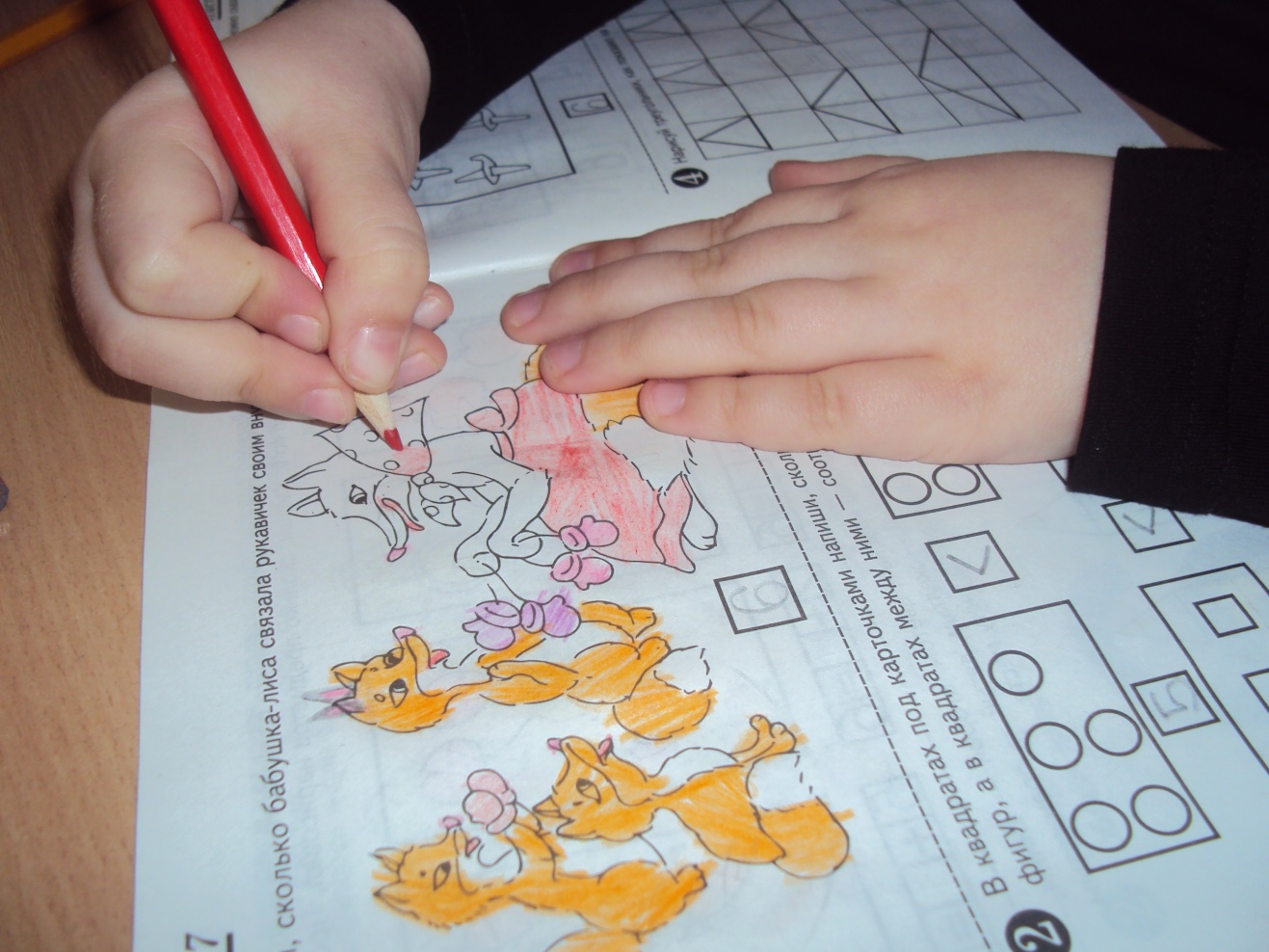 Пластилинография
Пальчиковые игры
Выкладывание фигур из палочек
Работа с мелким конструктором
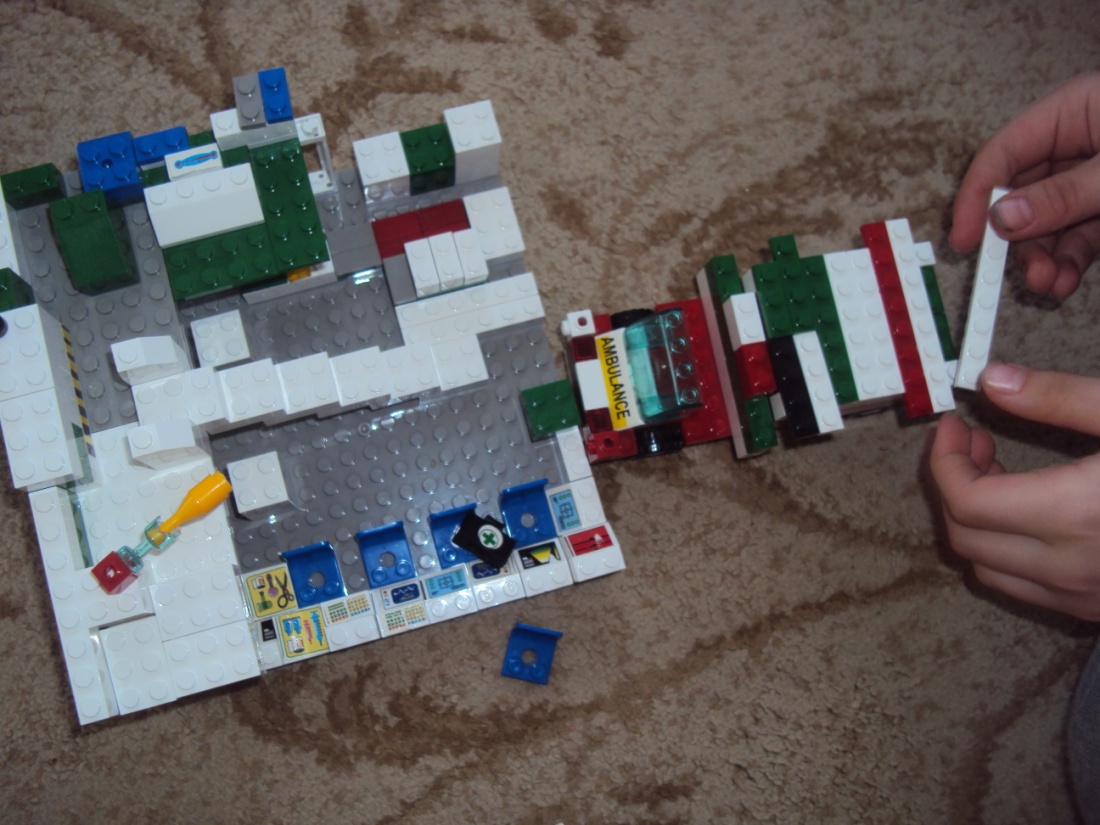 После освоения детьми обычных методик,  я решила использовать и нетрадиционные формы работы:- цветные клубки ниток для перематывания;- нанизывание бус, пуговиц;- выкладывание узоров из мелкого бисера на пластилине;- работа с грецкими орехами и фольгой; - массаж грецкими орехами;- большие шестигранные карандаши;- работа с фасолью (выкладывание узоров, рисунков и дорожек на пластилине);- перебирание крупы, фасоли;- работа с бельевыми прищепками;- выкладывание узоров из пуговиц на пластилине.
Пуговицы.подбор пуговиц разного размера и цвета,  выкладывание пуговичной мозаики
Карандаши.растирание ладоней шестигранным карандашом в горизонтальном и вертикальном положении рук.
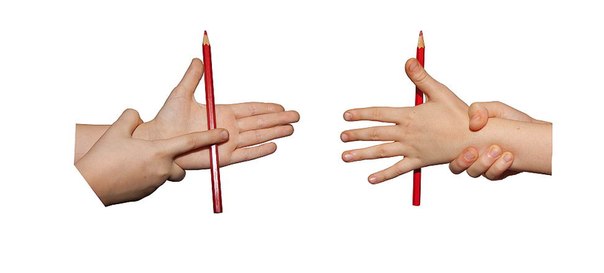 Бельевые прищепки.прикрепление прищепок к диску«Давай сделаем солнышко!»
Массаж пальцев грецкими орехами
Перебирание крупы и фасоли
Выкладывание из фасоли: узоров, рисунков и дорожек -прямой и волнистой
Нанизывание пуговиц, бус
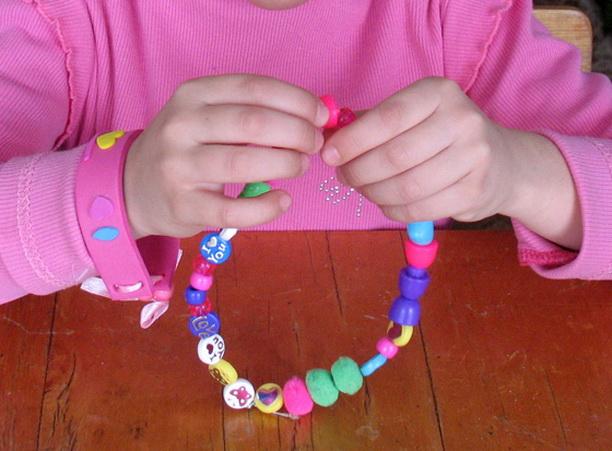 Вывод:Использование упражнений на развитие мелкой моторики играет положительную роль в коррекционном обучении детей , что позволяет:- регулярно стимулировать действие речевых зон коры головного мозга;- совершенствовать внимание и память, психологические процессы, тесно связанные с речью;- облегчить освоение навыков письма;- установить положительное влияние развития пальчиковой моторики на коррекцию звукопроизношения.
ЛитератураАнищенкова Е.С. Логопедическая ритмика. – Москва: АСТ. «Астрель», 2010.Анищенкова Е.С. Пальчиковая гимнастика для развития речи дошкольников. - Москва : АСТ, «Астрель», 2011.Бот О. С. Формирование точных движений пальцев у детей с общим недоразвитием речи // Дефектология. -  1983. - №1.Волкова Г.А.  Логопедическая ритмика. - Москва , 1985.Воробьева Т. А., Крупенчук О. И. Мяч и речь. – СПб: Дельта, 2001.Кольцова М.М. Ребёнок учится говорить. -  Москва: Просвещение, 1979.Крупенчук О. И. Пальчиковые игры. – СПб: Изд. дом «Литера», 2007.Тимофеева Е. Ю., Чернова Е. И. Пальчиковые шаги. Упражнения на развитие мелкой моторики. – СПб: Корона-Век, 2007.Цвынтарный В. В. Играем пальчиками и развиваем речь – СПб: ИЧП «Хардфорд», 1996.